Is Transactional Programming Actually Easier?
Christopher J. Rossbach, 
Owen S. Hofmann, 
Emmett Witchel
University of Texas at Austin, USA
Transactional Memory: 	Motivation Mantra
We need better parallel programming tools
(Concurrent programming == programming w/locks)
Locks are difficult
CMP ubiquity  urgency
Transactional memory is “promising”:
No deadlock, livelock, etc.
Optimistic  likely more scalable 
Conclusion:
Transactional Memory is easier than locks
Corollary: All TM papers should be published
[Speaker Notes: Average programmer]
Is TM really easier than locks?
Programmers still must write critical sections
Realizable TM will have new issues
HTM overflow
STM performance
Trading one set of difficult issues for another?
Ease-of-use is a critical motivator for TM research

It’s important to know the answer to this question
How can we answer this question?
Step 1: Get some programmers
(preferrably inexperienced)
This talk: 
 TM vs. locks user study
 UT Austin OS undergrads
 same program using 
 locks (fine/coarse)
 monitors
 transactional memory
Step 2: have them write the same program with TM and locks
Step 3: Ask them how it went
Step 4: Evaluate their code
Outline
Motivation
Programming Problem
User Study Methodology
Results
Conclusion
The programming problem
sync-gallery: a rogue’s gallery of synchronization
Metaphor  shooting gallery (welcome to Texas)
Rogues  shoot paint-balls in lanes (1 red, 1 blue)
Cleaners  change targets back to white
Shot by red
rogue
Unshot lane
Shot by blue rogue
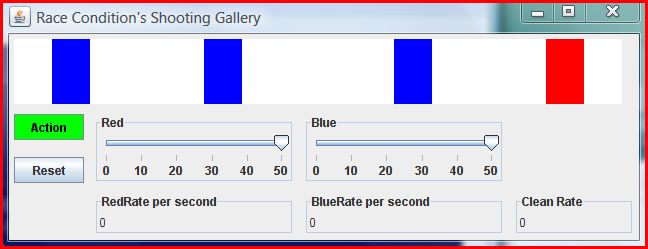 Sync-gallery invariants
Shot by both rogues
Only one shooter per lane  (Uh, hello, dangerous?!)
Don’t shoot colored lanes (no fun)
Clean only when all lanes shot (be lazy)
Only one cleaner at a time
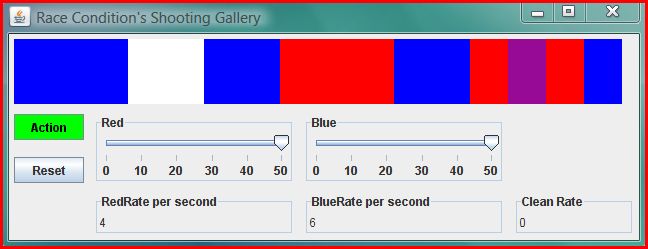 Sync-gallery Implementations
Program specification variations
Single-lane
Two-lane
Cleaner (condition vars + additional thread)
Synchronization primitive variations
Coarse: single global lock
Fine: per lane locks
Transactional Memory
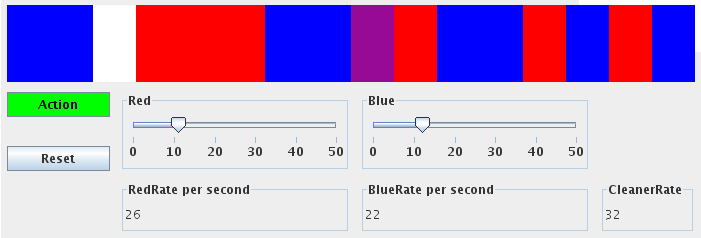 Variation 1: “single-lane rogue”
Rogue() {
	while(true) {
	   Lane lane = randomLane();
	   if(lane.getColor() == WHITE)
	      lane.shoot();
	   if(allLanesShot())
	      clean();
    }
}
beginTransaction()
globalLock.lock()
lane.lock()
lane.unlock()
lockAllLanes() ???
endTransaction()
globalLock.unlock()
Invariants:
 One shooter  per lane
 Don’t shoot colored lanes
 One cleaner thread
 Clean only when all lanes shot
Fine-grain locking
Coarse-grain locking
Transactions
Variation 2: “two-lane rogue”
globalLock.lock()
Rogue() {
	while(true) {
	   Lane a = randomLane();
	   Lane b = randomLane();
	   if(a.getColor() == WHITE &&
           b.getColor() == WHITE) {
	      a.shoot();
	      b.shoot();
	   }
	   if(allLanesShot())
	      clean();
    }}
a.lock();
b.lock();
Requires lock-ordering!
lockAllLanes() ???
globalLock.unlock()
Invariants:
 One shooter  per lane
 Don’t shoot colored lanes
 One cleaner thread
 Clean only when all lanes shot
Fine-grain locking
Coarse-grain locking
[Speaker Notes: Don’t say miraculous]
Variation 3: “cleaner rogues”
Rogue() {
	while(true)
	   Lane lane = randomLane();
       if(lane.getColor() == WHITE)
	      lane.shoot();
	} }
Cleaner() {
    while(true) {
        if(allLanesShot())
		clean();
    } }
if(allLanesShot())
   lanesFull.signal();
while(!allLanesShot()
   lanesFull.await()
Invariants:
 One shooter  per lane
 Don’t shoot colored lanes
 One cleaner thread
 Clean only when all lanes shot
(still need other locks!)
Synchronization Cross-product
9 different Rogue implementations
[Speaker Notes: Find a way to emphasize what is interesting…
CIRCLE THE ITEMS I’m talking about]
Outline
Motivation
Programming Problem
User Study Methodology
TM Support
Survey details
Results
Conclusion
TM Support
Year 1: DSTM2 [Herlihy 06]
Year 2+3: JDASTM [Ramadan 09]
Library, not language support
No atomic blocks
Read/write barriers encapsulated in lib calls
Different concrete syntax matters
DSTM2 concrete syntax
Callable c = new Callable<Void> {
   public Void call() {
	GalleryLane l = randomLane();
      if(l.color() == WHITE))
	   l.shoot(myColor);
	return null;
   }
}
Thread.doIt(c); //  transaction here
JDASTM concrete syntax
Transaction tx = new Transaction(id);
boolean done = false;
while(!done) {
   try {
      tx.BeginTransaction();
      GalleryLane l = randomLane();
      if(l.TM_color() == WHITE))
	   l.TM_shoot(myColor);
      done = tx.CommitTransaction();
   } catch(AbortException e) {
      tx.AbortTransaction();
      done = false;
   }}
Undergrads: the ideal TM user-base
TM added to undergrad OS curriculum
Survey accompanies sync-gallery project
Analyze programming mistakes
TM’s benchmark for success
Easier to use than fine grain locks or conditions
[Speaker Notes: REWORK]
Survey
Measure previous exposure
Used locks/TM before, etc
Track design/code/debug time
Rank primitives according along several axes:
Ease of reasoning about
Ease of coding/debugging
Ease of understanding others’ code
http://www.cs.utexas.edu/~witchel/tx/sync-gallery-survey.html
Data collection
Surveyed 5 sections of OS students 
2 sections x 2 semesters + 1 section x 1 semester
237 students
1323 rogue implementations
Defect Analysis
Automated testing using condor
Examined all implementations
Outline
Motivation
Programming Problem
User Study Methodology
Results
Conclusion
Development Effort: year 2
hours
[Speaker Notes: CIRCLE the data points]
Development Effort: year 2
Implementation order:
Coarse
hours
rand&2?
TM
Fine
[Speaker Notes: CIRCLE the data points]
Development Effort: year 2
hours
[Speaker Notes: CIRCLE the data points]
Development Effort: year 2
hours
[Speaker Notes: CIRCLE the data points]
Qualitative preferences: year 2
Best Syntax
Easiest to Think about
(Year 2)
Qualitative preferences: year 2
Easiest to Think about
Best Syntax
Easier
Coarse
Fine
TM
Harder
Easiest to Think about
Conditions
(Year 2)
Qualitative preferences: year 2
Best Syntax
Best Syntax
Easier
Coarse
TM
Harder
Easiest to Think about
Fine
Conditions
(Year 2)
[Speaker Notes: Talk through this]
Analyzing Programming Errors
Error taxonomy: 10 classes
Lock-ord: lock ordering
Lock-cond: checking condition outside critsec
Lock-forgot: forgotten Synchronization
Lock-exotic: inscrutable lock usage
Cv-exotic: exotic condition variable usage
Cv-use: condition variable errors
TM-exotic: TM primitive misuse
TM-forgot: Forgotten TM synchronization
TM-cond: Checking conditions outside critsec
TM-order: Ordering in TM
Error Rates by Defect Type
cv-use: 63%
TM: 0-27%
[Speaker Notes: Note that it’s mostly 0 for TM.
Different years are color-coded]
Overall Error Rates
Locks: 58-75%
TM: 8-20%
Proportion of errors
Geometric Mean:
  Coarse Locks: 27%
  Fine Locks: 62%
  TM: 10%
Outline
Motivation
Programming Problem
User Study Methodology
Results
Conclusion
Conclusion
General qualitative ranking:
Coarse-grain locks (easiest)
TM
Fine-grain locks/conditions (hardest)
Error rates overwhelmingly in favor of TM
TM may actually be easier
Overall Error Rates: Year 2
Proportion of errors